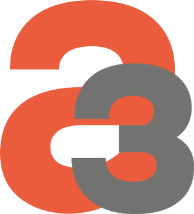 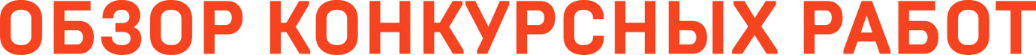 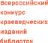 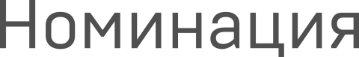 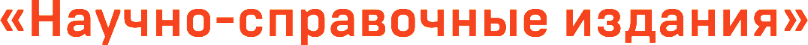 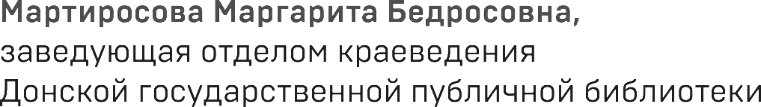 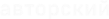 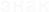 Поступило 26 изданий
4 издания отклонены как не соответствующие условиям конкурса
22 издания рассмотрены комиссией
11 изданий вошли в длинный список
6 изданий вошли в короткий список
Статистика
8 изданий ― научно-справочные
6 изданий ― указатели
3 издания ― просветительские
1 издание ― публикации
4 издания ― пункт «Номинация» пропущен
Из 22 изданий
СПРАВОЧНОЕ ИЗДАНИЕ: Издание, содержащее краткие сведения научного или прикладного характера, расположенные в порядке, удобном для их быстрого отыскания, не предназначенное для сплошного чтения.
ГОСТ 7.60-2003. Издания. Основные виды. Термины и определения
Справочники
Путеводители
Биобиблиографические справочники/словари
Биографические справочники/словари
Справочные издания
Состав аппарата справочника:- сопроводительная статья (предисловие)- списки сокращений и условных обозначений- система ссылок- содержание (оглавление)- вспомогательный указатель- прикнижный библиографический список
ГОСТ Р 7.0.14-2011. Справочные издания. Основные виды, структура и издательско-полиграфическое оформление
Титульный лист. Сведения об авторах
Оглавление
Предисловие (от составителей)
Вступительная статья (от экспертов)
Справка (заголовок, дефиниция, текст справки, библиография)
Список сокращений
Вспомогательные указатели
Примерная структура издания
Нейминг
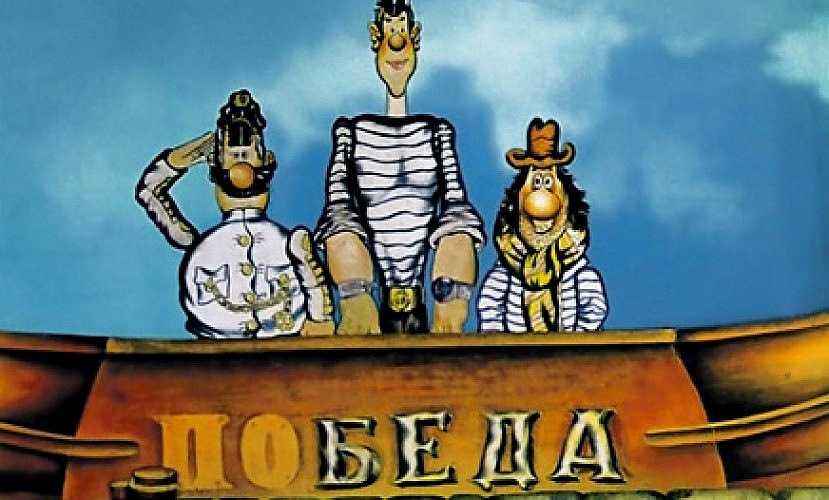 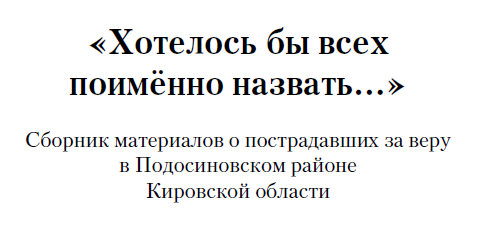 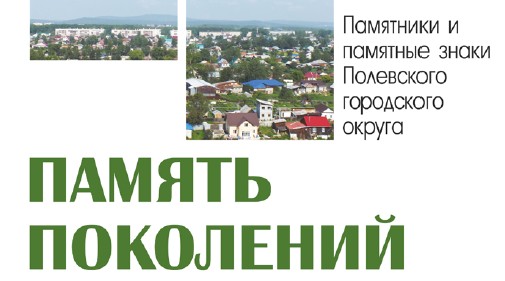 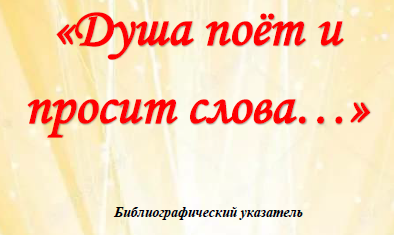 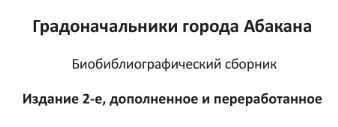 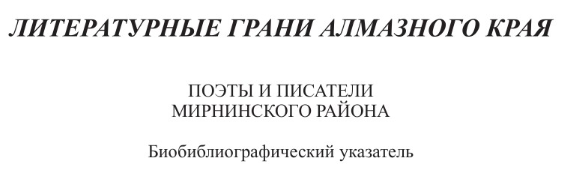 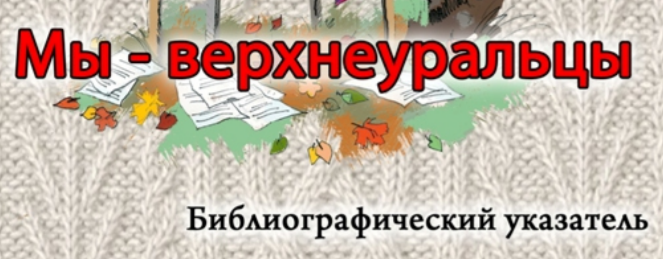 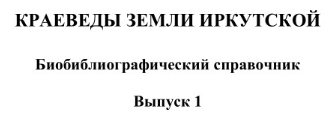 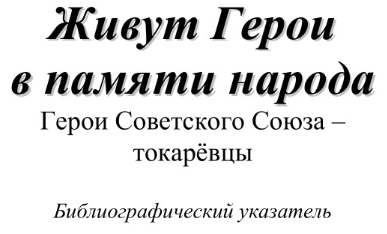 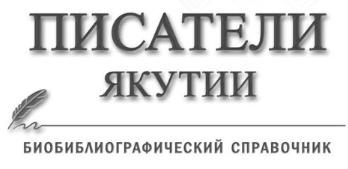 Автора!
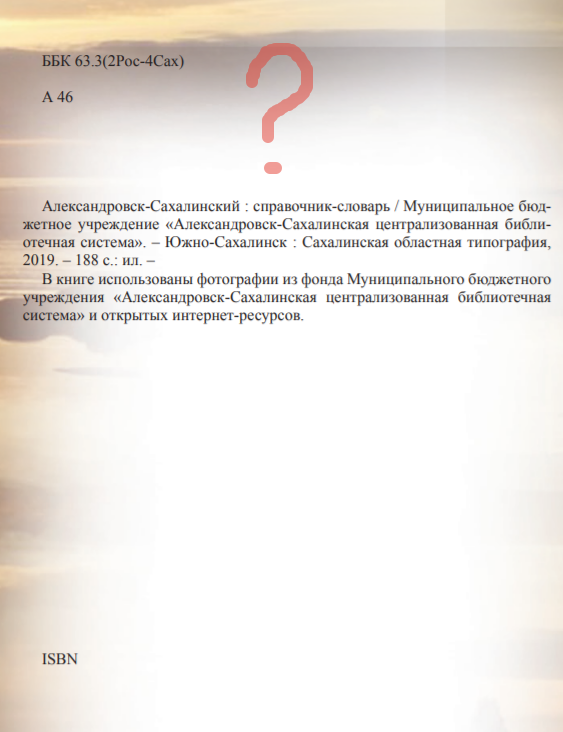 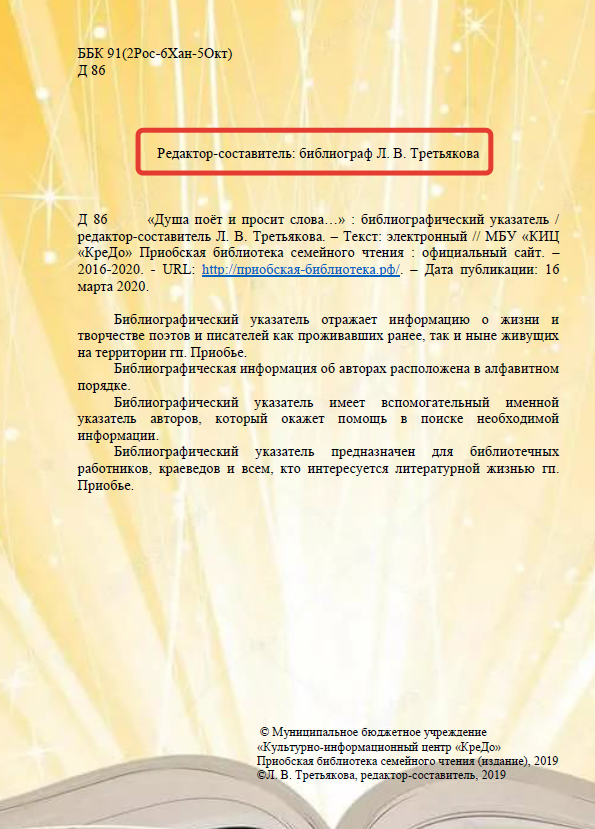 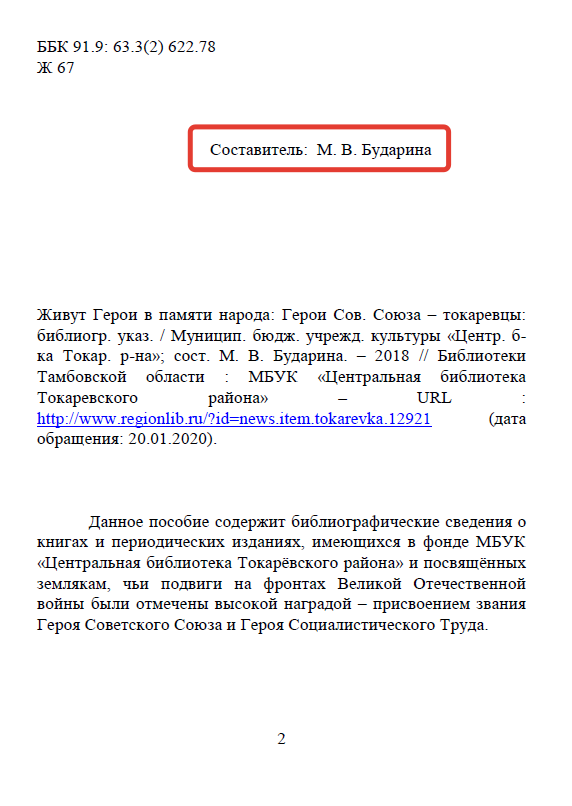 Структура справки
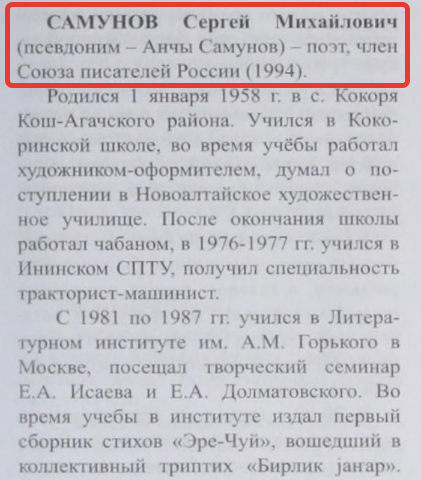 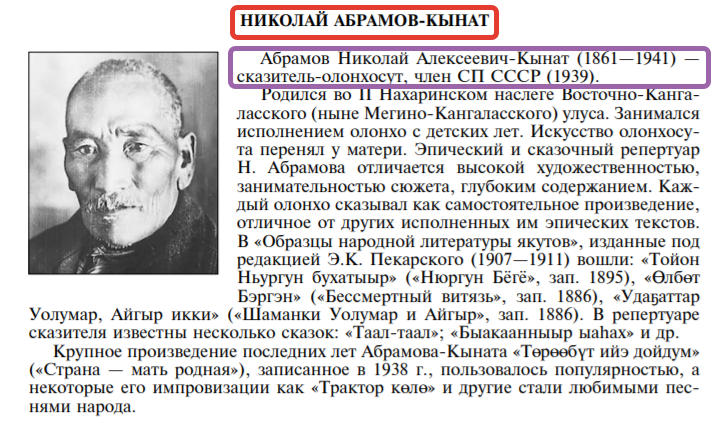 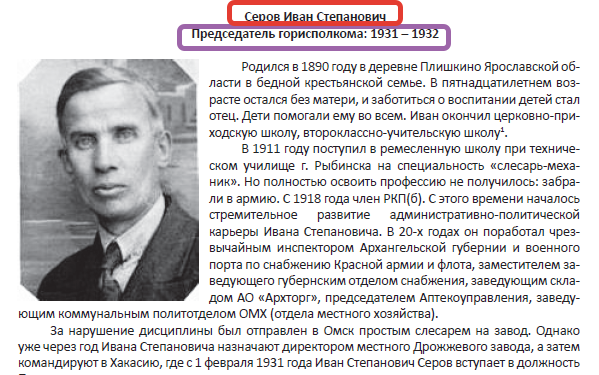 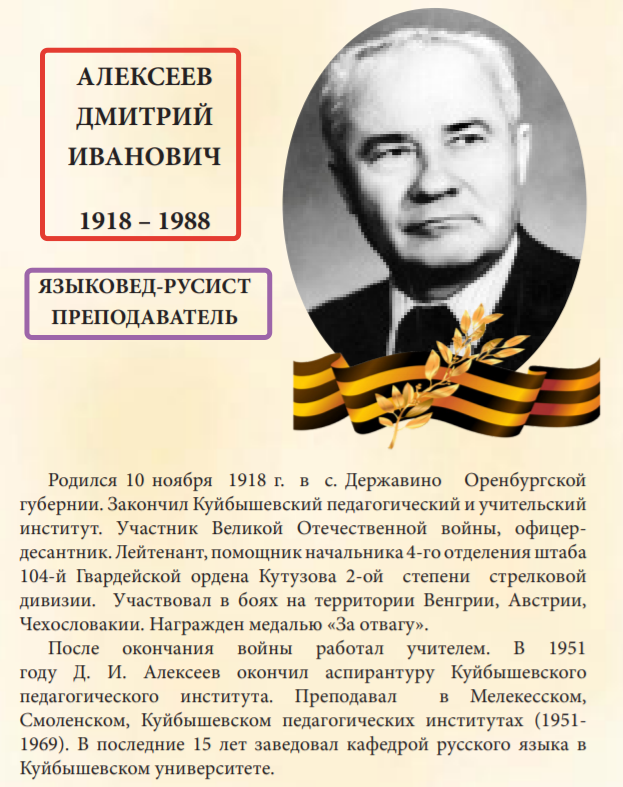 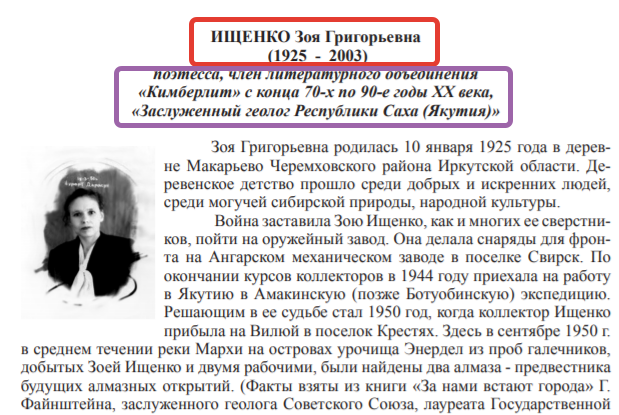 Содержание и стиль справки
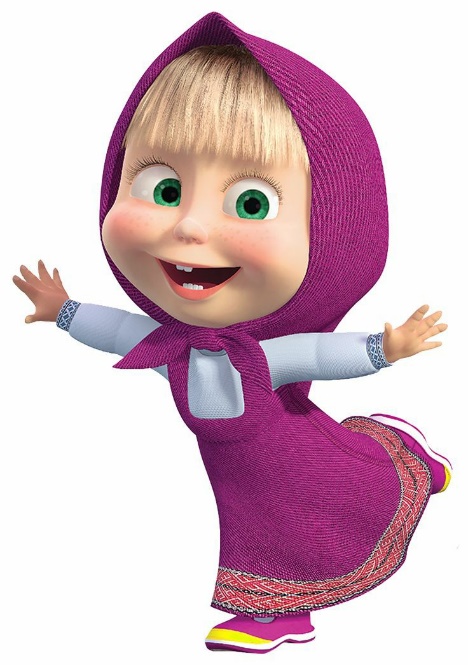 Когда красивым налево, а умным направо…
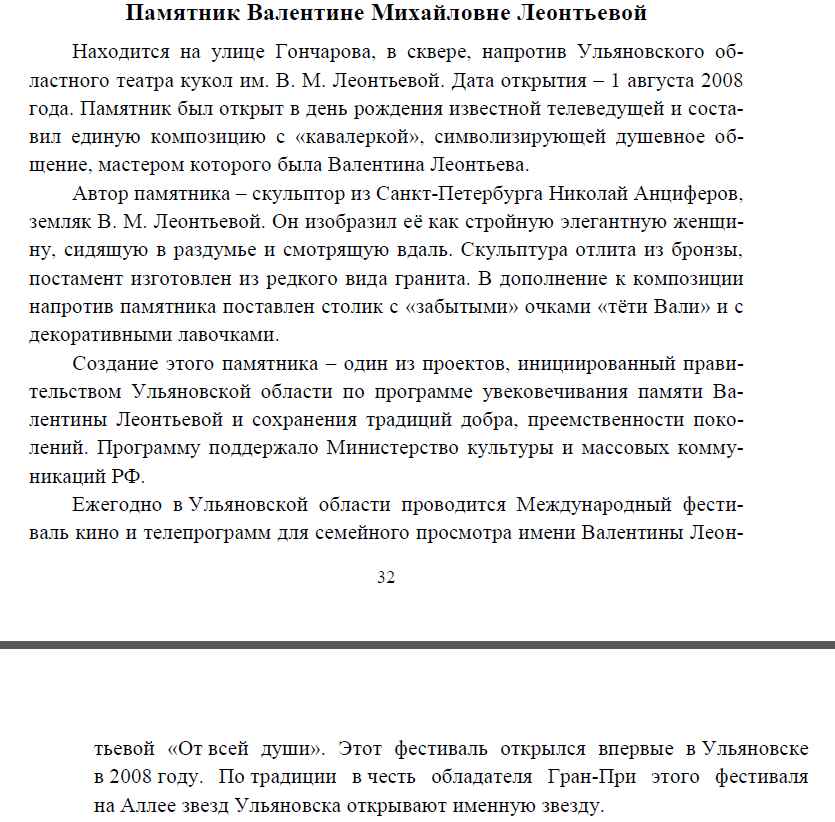 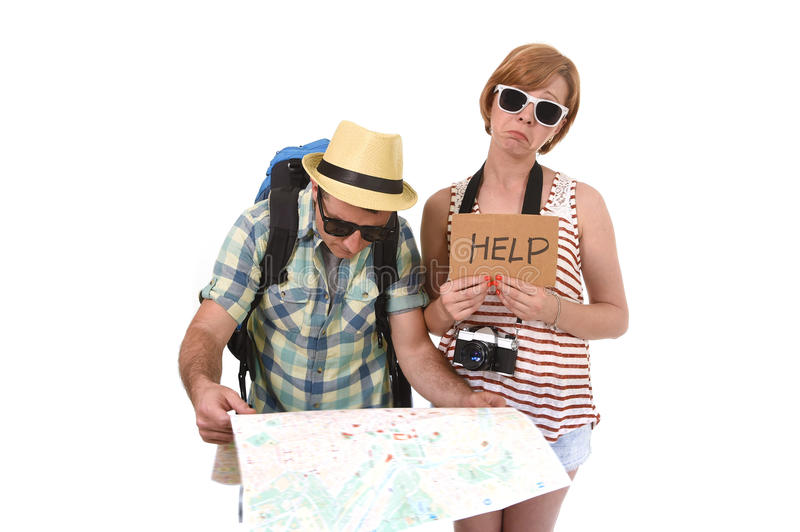 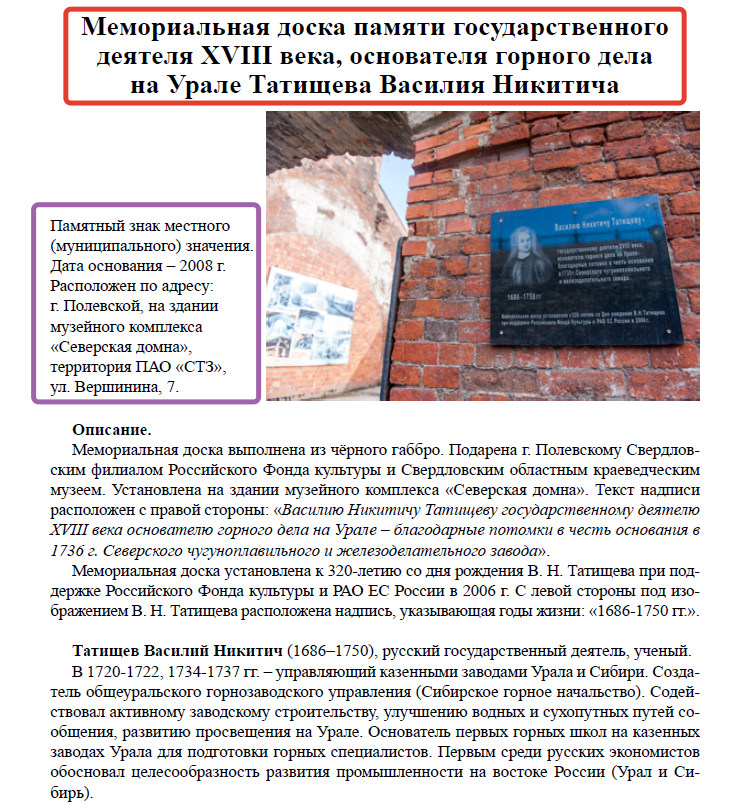 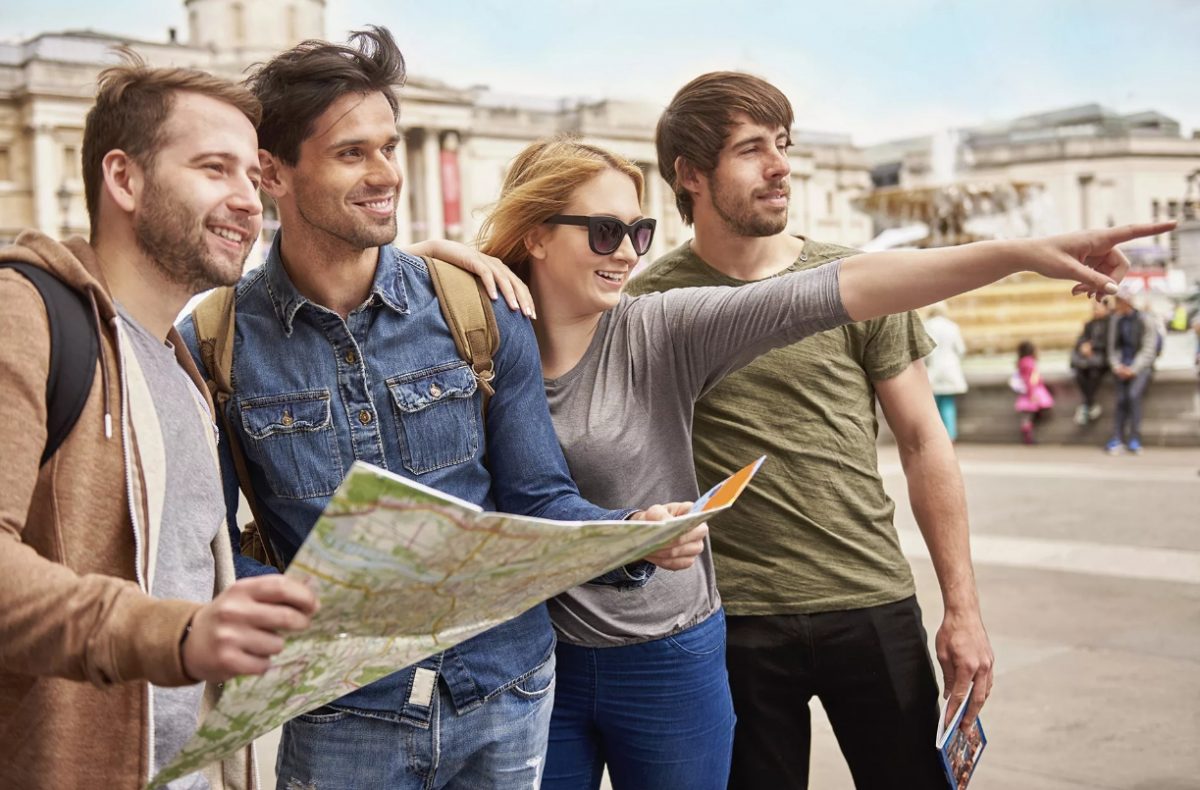 Структура и группировка библиографии
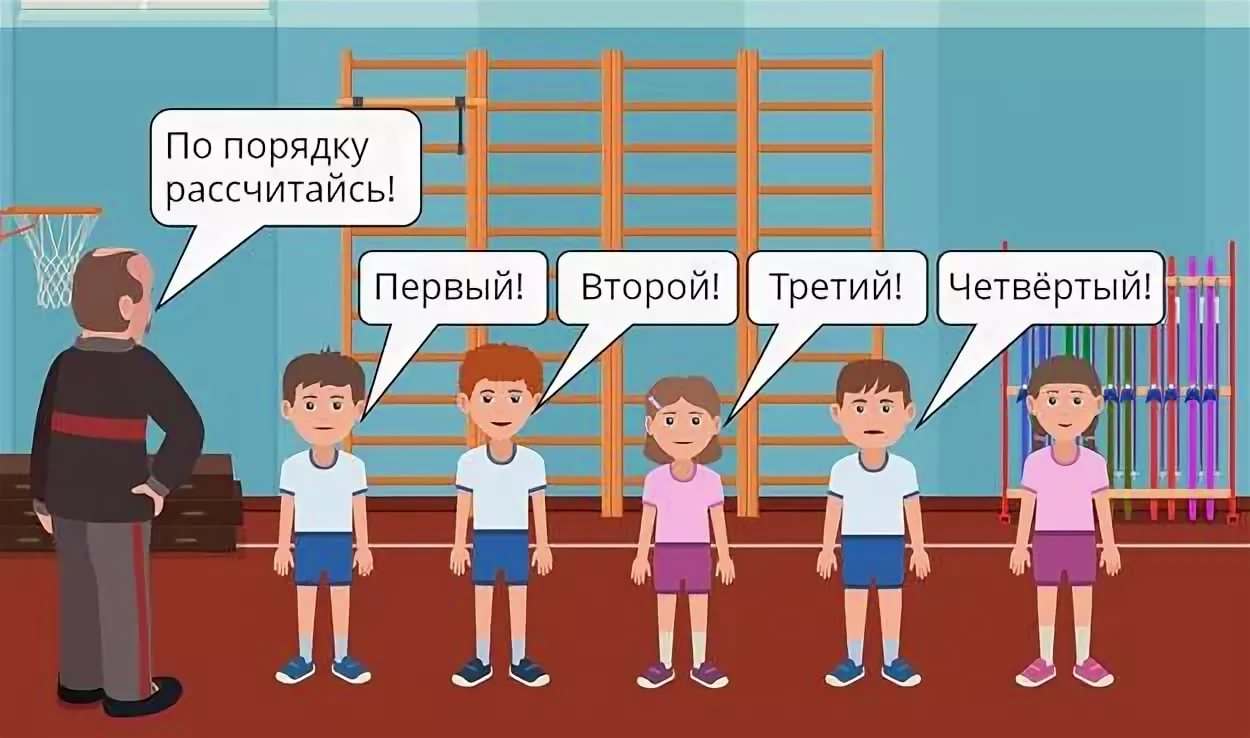 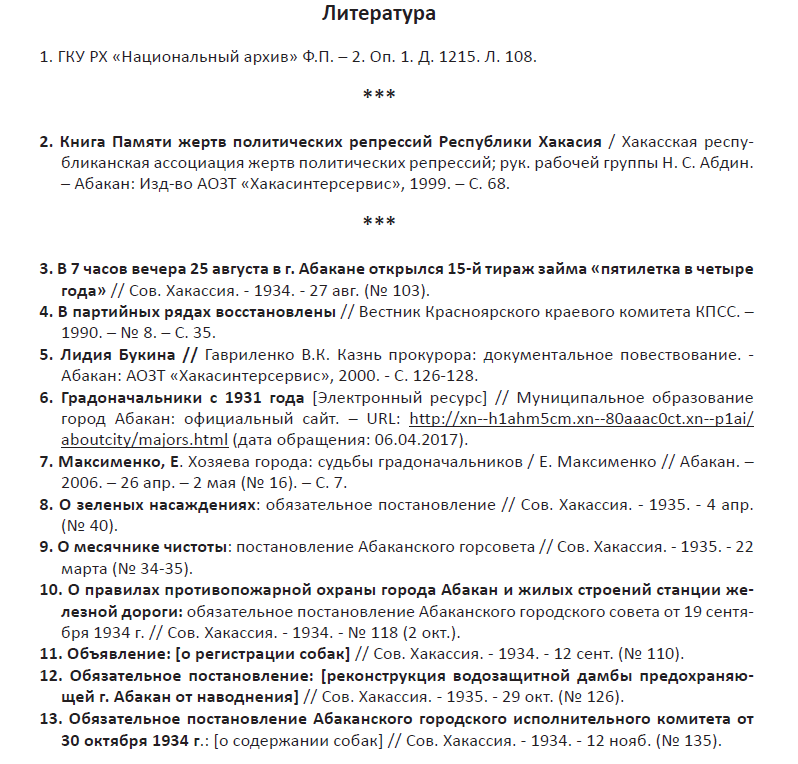 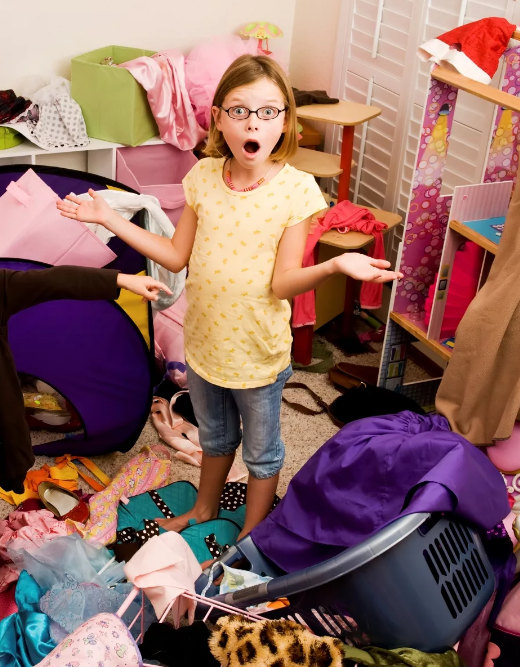 Заголовки в библиографии
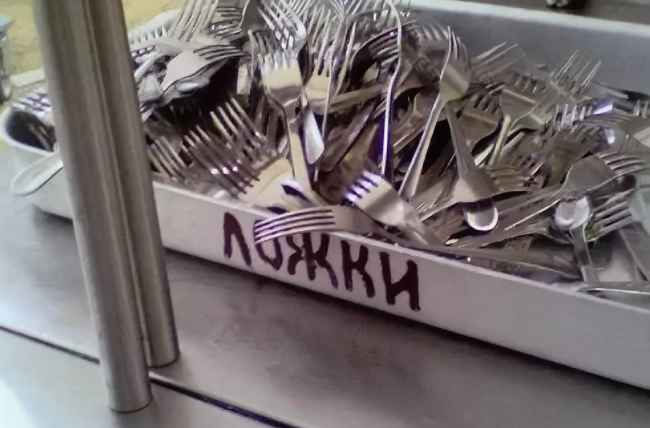 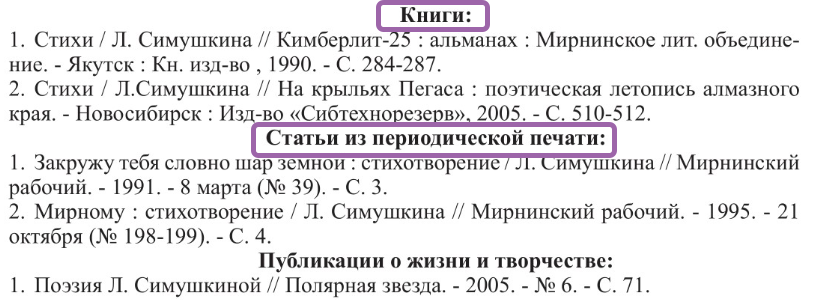 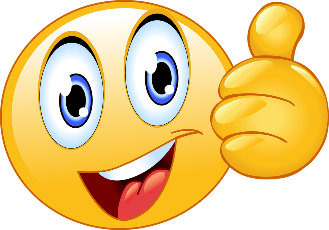 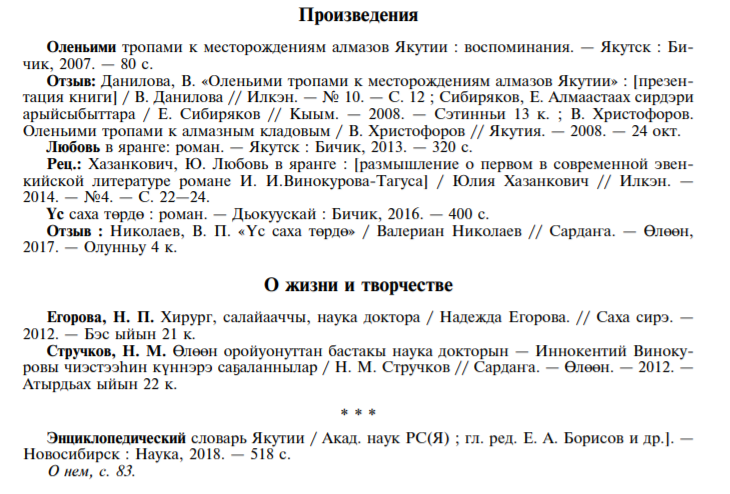 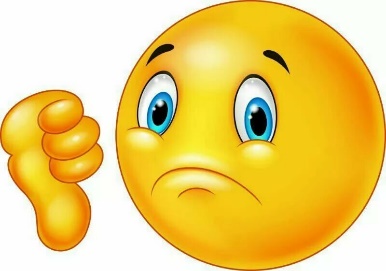 Вспомогательные указатели
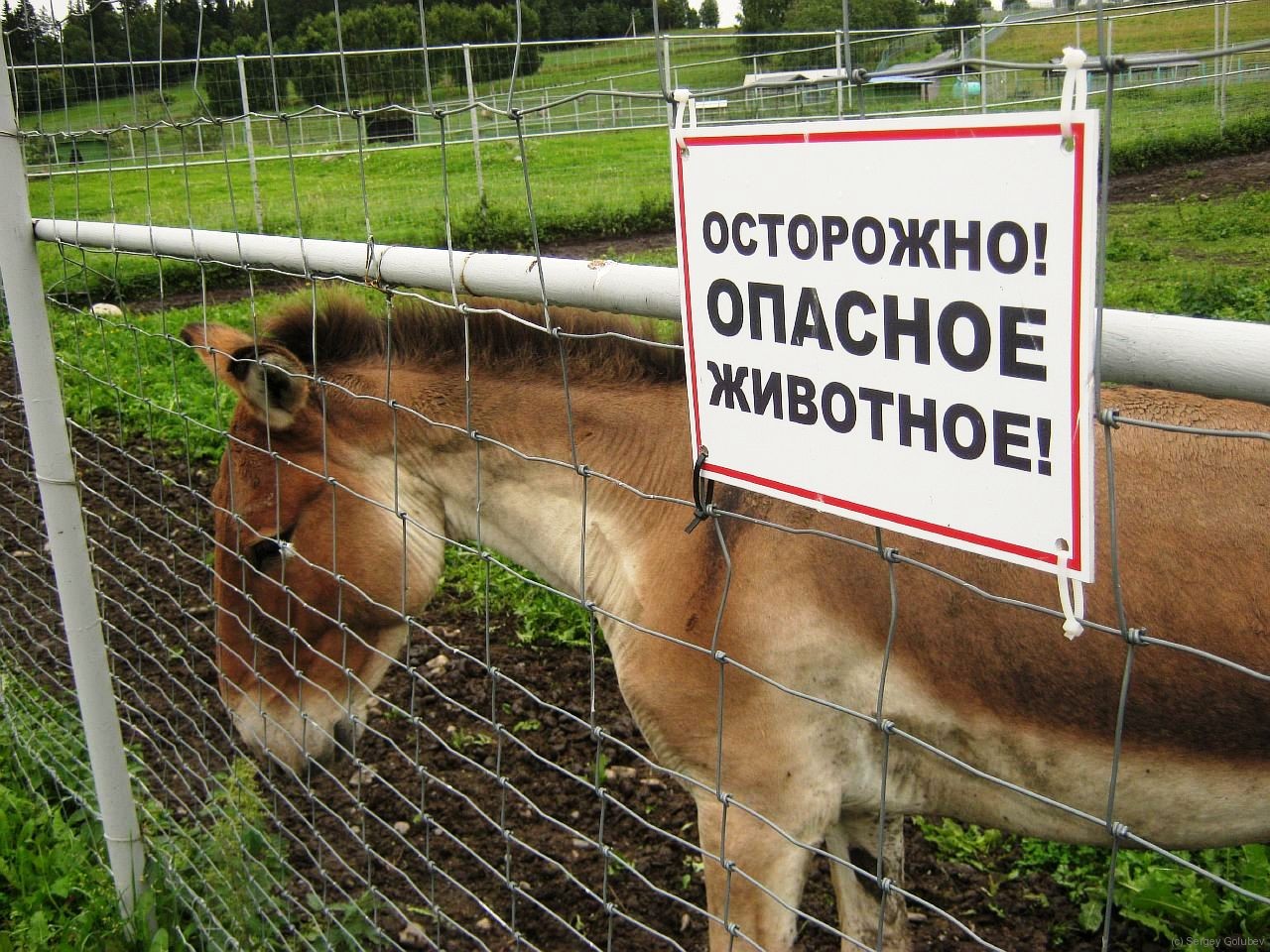 Указатель
Содержание
Библиография
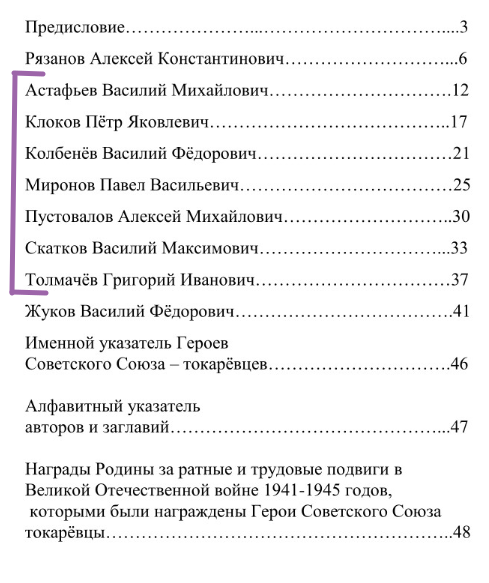 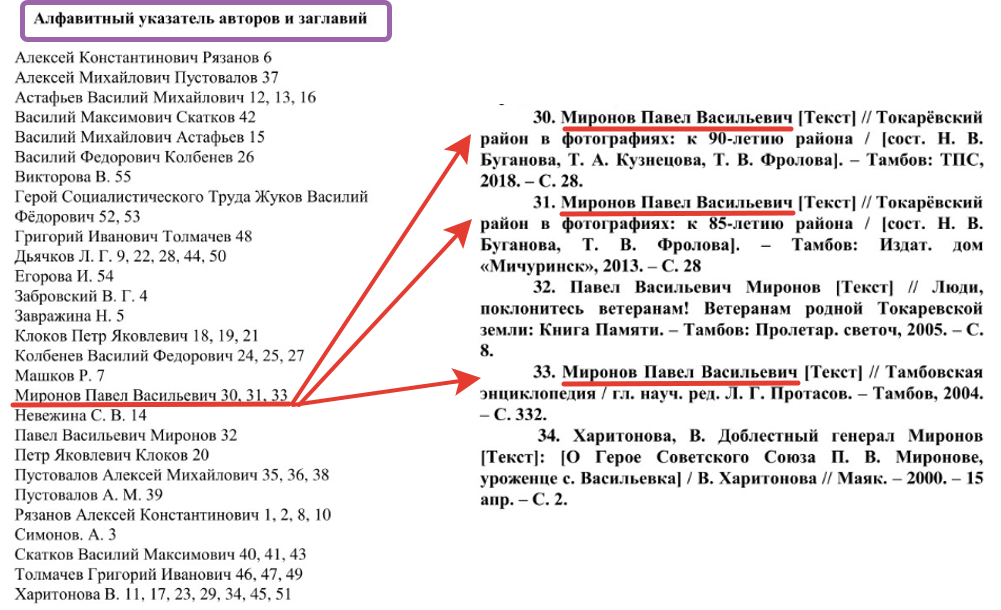 Содержание
Содержание
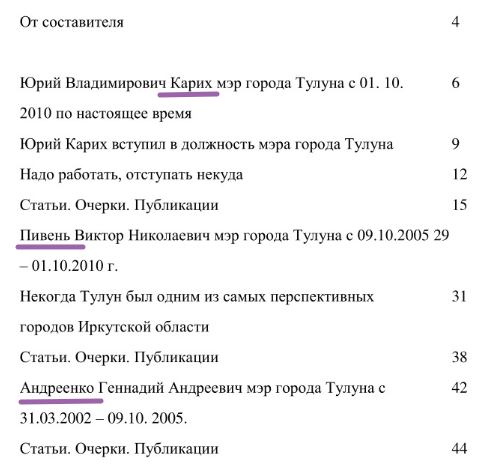 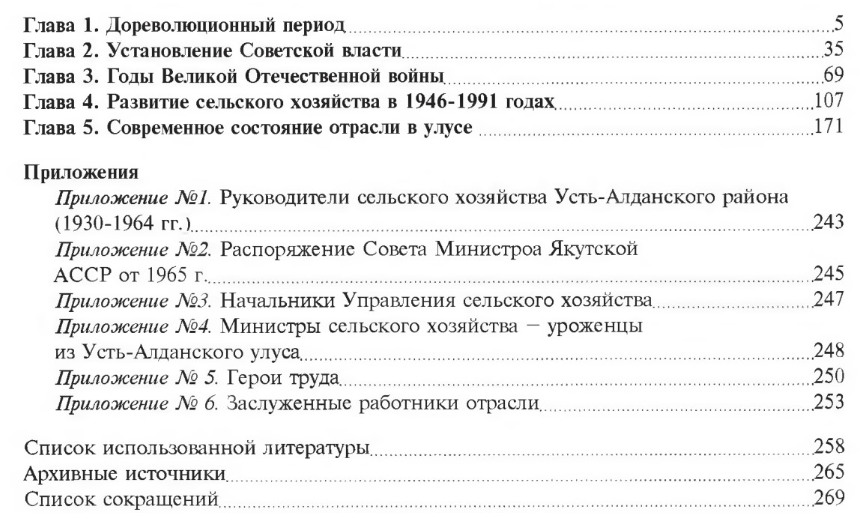 Продолжение на 5 листах
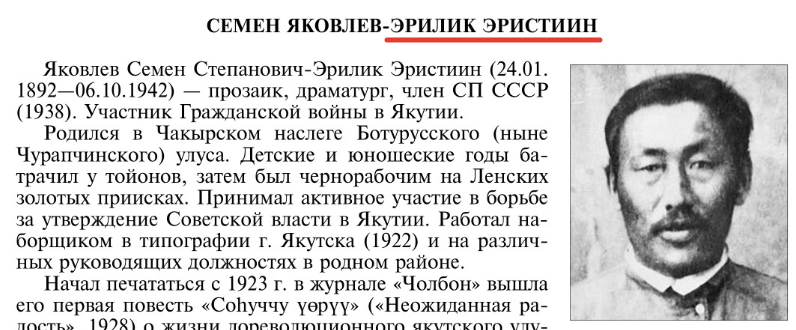 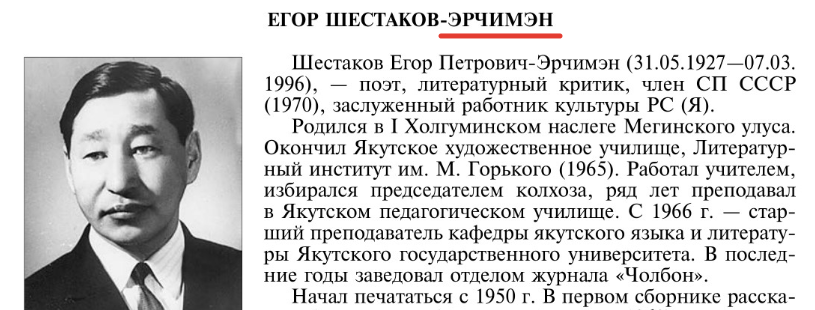 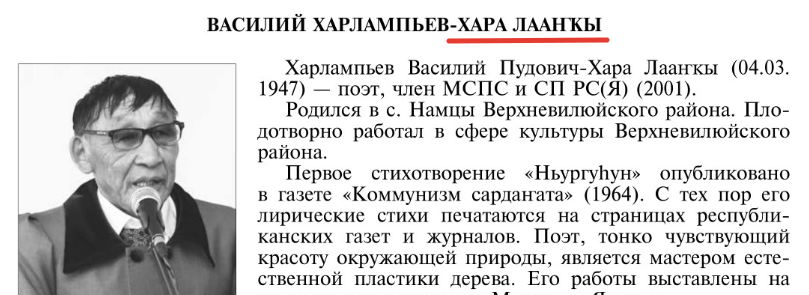 Легче увернуться от слона, чем от мухи(про мелочи)
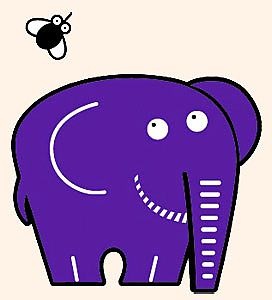 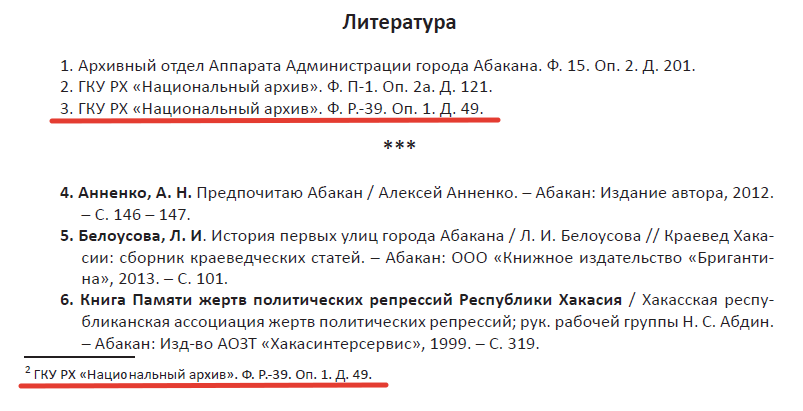 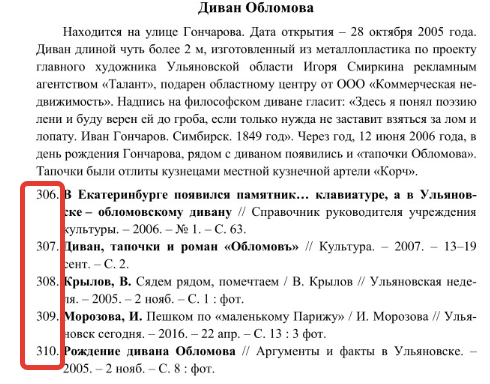 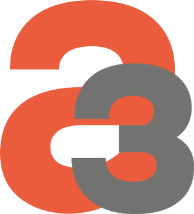 Спасибо за внимание!
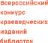 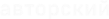 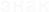